How can we make the morning liturgy come alive?
Weekday Shacharit
April 11, 2018
Rabbi Margot Stein
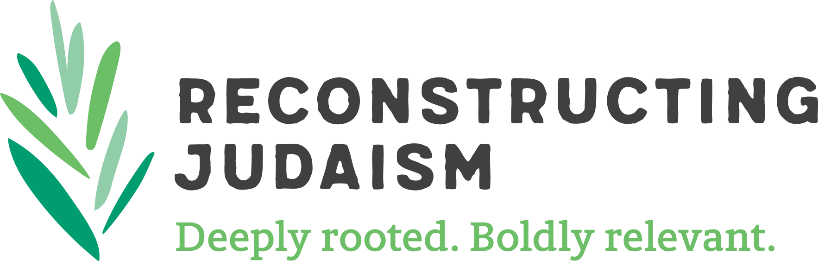 If we are deeply informed, then our creativity will become part of the chain of development of the tradition, a living tradition, that takes in new directions all the time.  (Joey Weisenberg)
How do we become a link in the chain of tradition?
What do we need to become deeply informed about?
How do we both lead and follow?
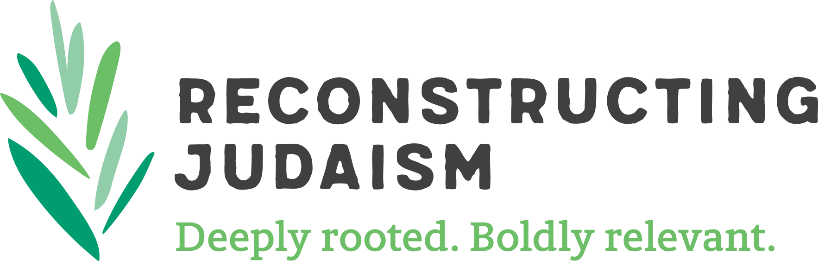 2
What are the key ingredients for a prayer leader?
1.  Spiritual generosity - holding everyone in your circle
2.  Silences - creating space for others’ experience
3.  Preparing yourself to lead prayer - what is in the way?
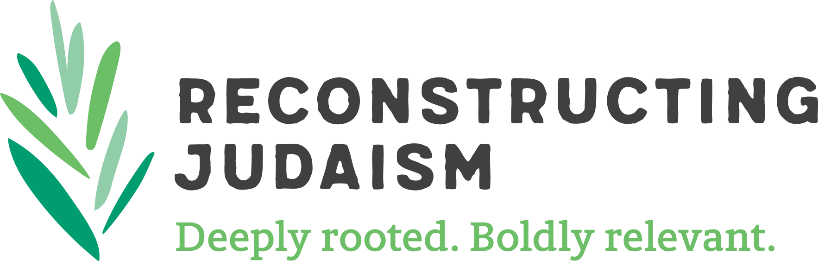 3
Be mindful of the following elements:
1.  Intentional atmosphere
2.  aesthetic contrasts and balance
3.  Pacing and dynamics
4.  Intensity and complexity
5.  Building participation
6.  Starting and ending melodies clearly
7.  Cuing responses
8.  Focus and Preparedness
Choosing melodies, setting the mood, picking a key, building momentum, and getting out of the way!
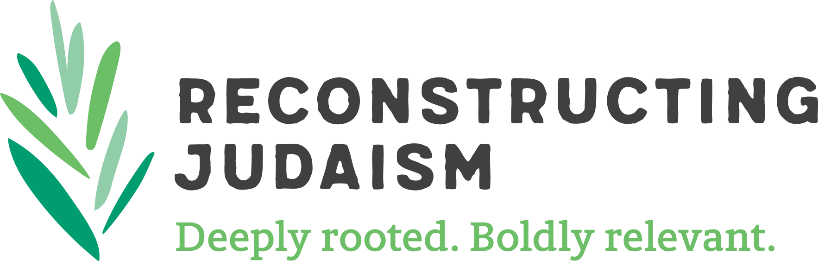 4
What is Pesukey De-Zimra?
What is its role in the service?
What are some best practices for your community?
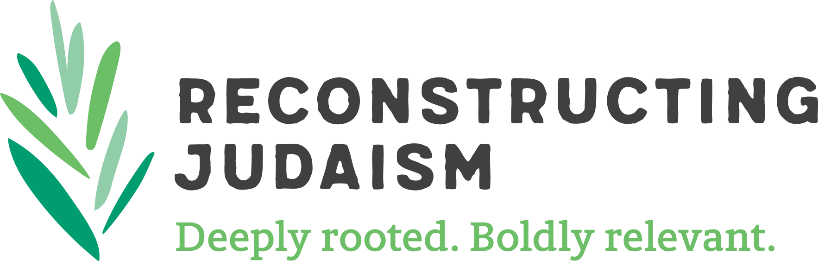 5
Shacharit: Barechu and Shema
Bringing the many into the One
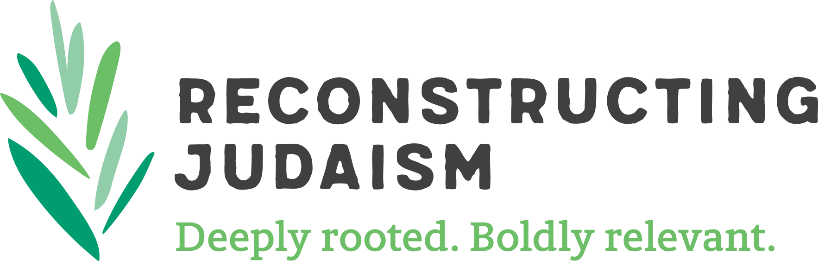 6
Mi Kamokha and the Amidah
Avot - Participating in the core story of our peoplehood
Bakashot - Connecting with our existential need
Hoda’ah and Shalom - Gratitude and peace
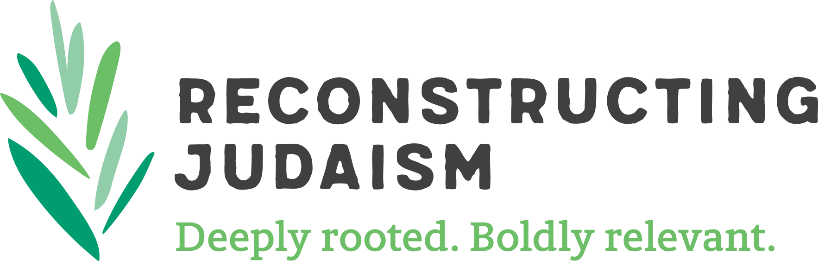 7
First way to map Shacharit
Gratitude
Song
Knowledge
Petition
Descent
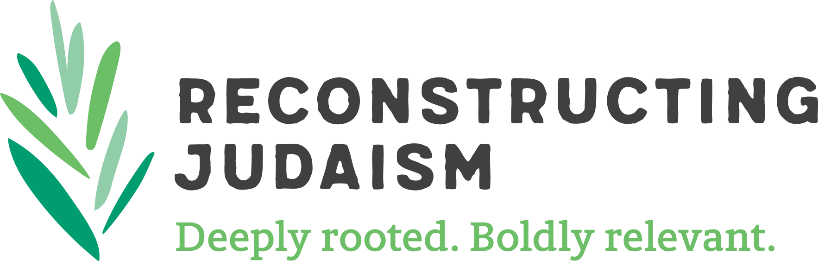 8
2nd way to map Shacharit
Assiyah/Action — Body awareness, blessings of the morning
Yetzirah/Formation — Emotions that spill out in words of praise.  Hallelujah!
Beriyah/Creation — Sh’ma and the journey towards wonder and transcendence
Atzilut/Emanation — Amidah and Spiritual sustenance
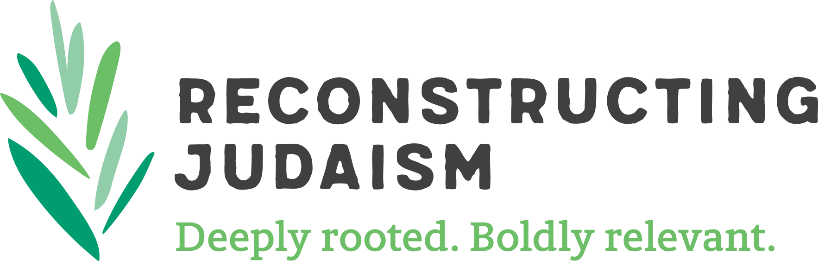 9
Add your resources to our landing page!
Email Shosh at 
slovettgraff@reconstructingjudaism.org

Resources from last year:
https://www.reconstructingjudaism.org/networks/2016/enlivening-shabbat-liturgy
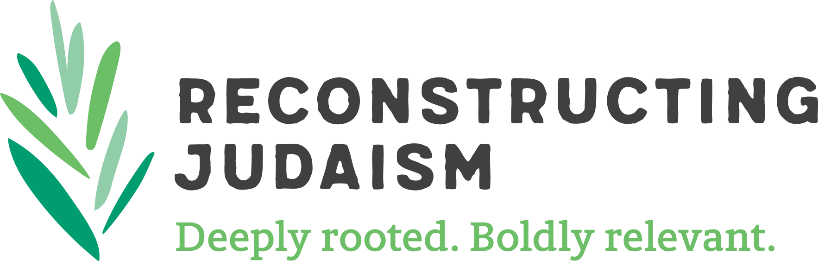 10